LHC Status Saturday Morning 20-Oct
  Bernhard Holzer, Mike Lamont
... since 05:30h WorldFIP problem

07:14h access for WorldFIP intervention in UJ83 exchange of repeater in 78

07:50h cycling 

08:50h  injection ... still a bit problematic


10:20h  ramp ... not without problems 
	broadband adt // tune spectrum
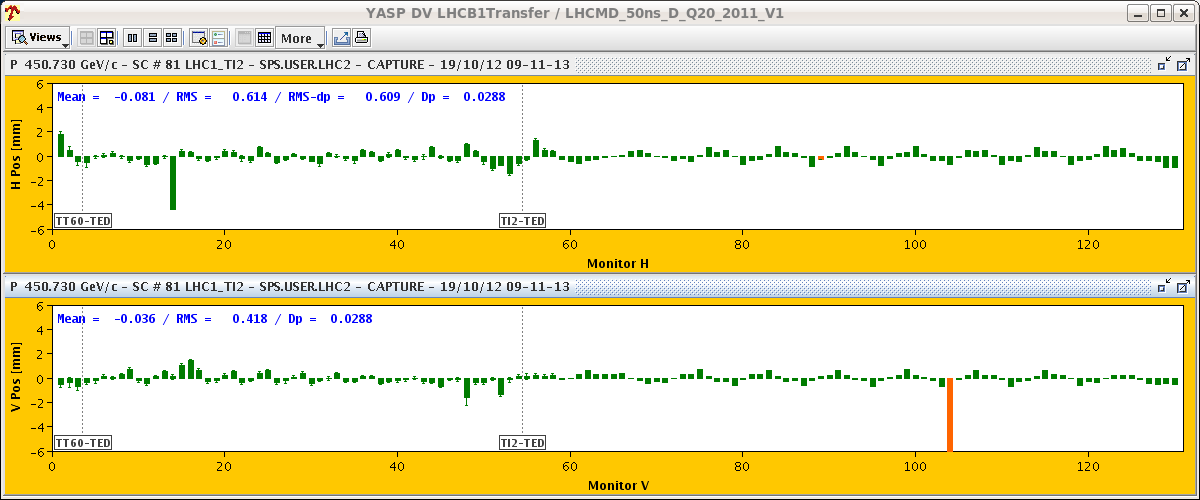 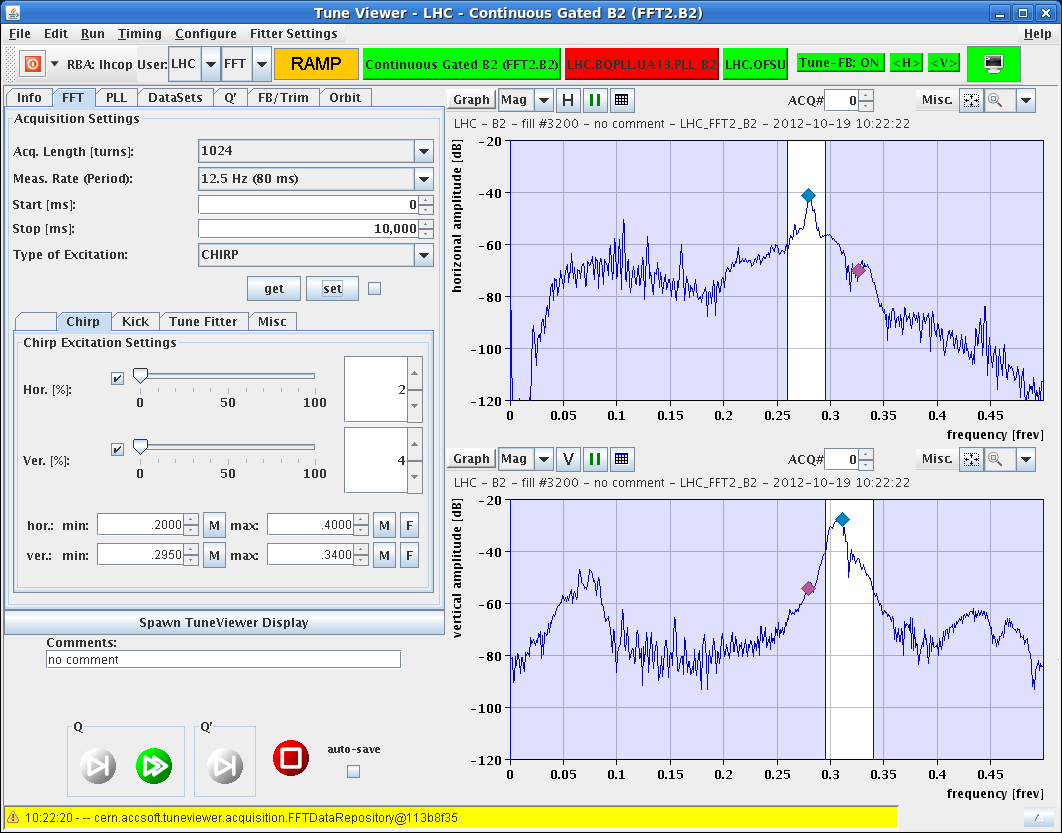 29/06/2012
LHC 8:30 meeting
Friday Morning
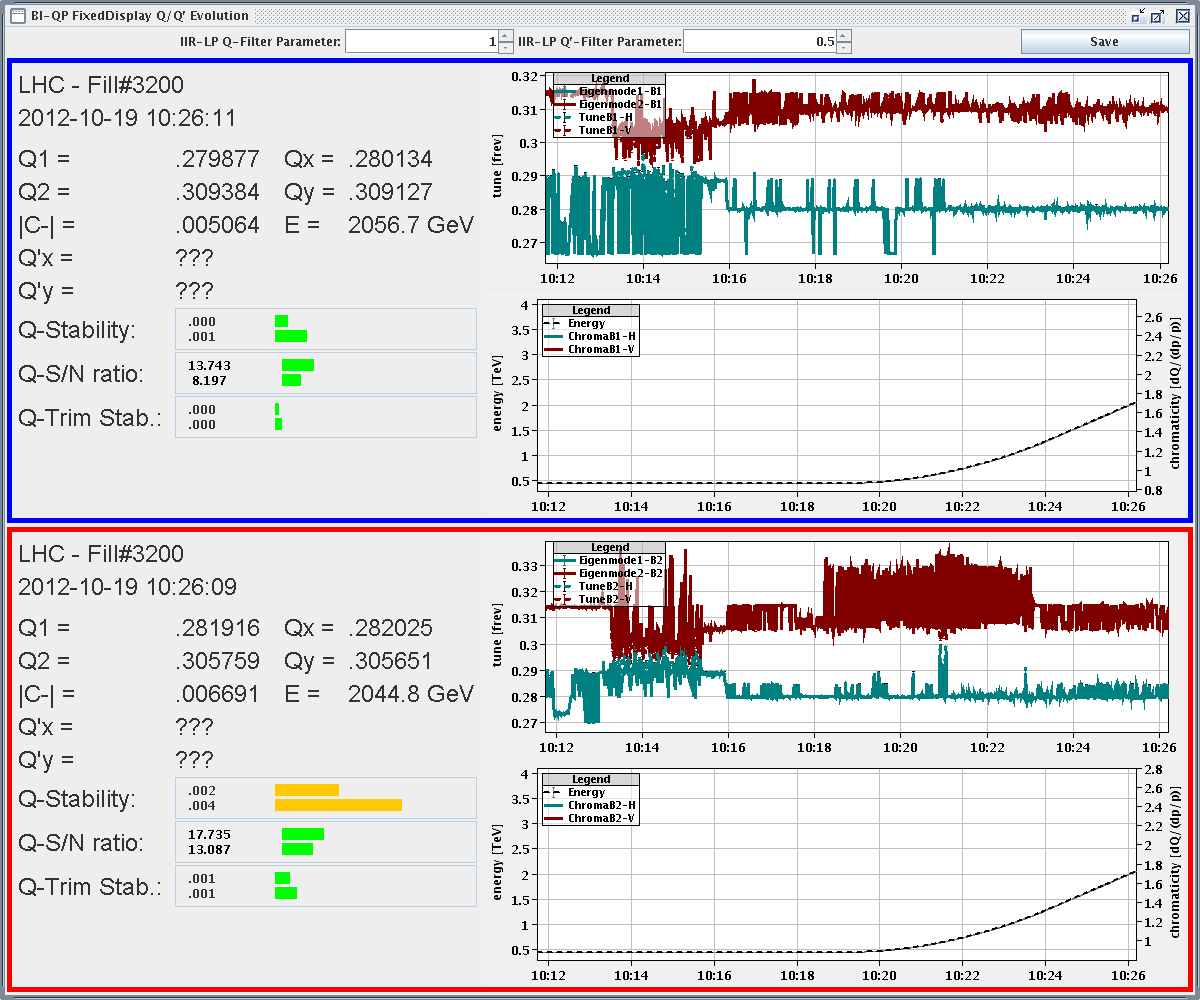 tune spectrum not easy to interpret








neither the losses easy to understand
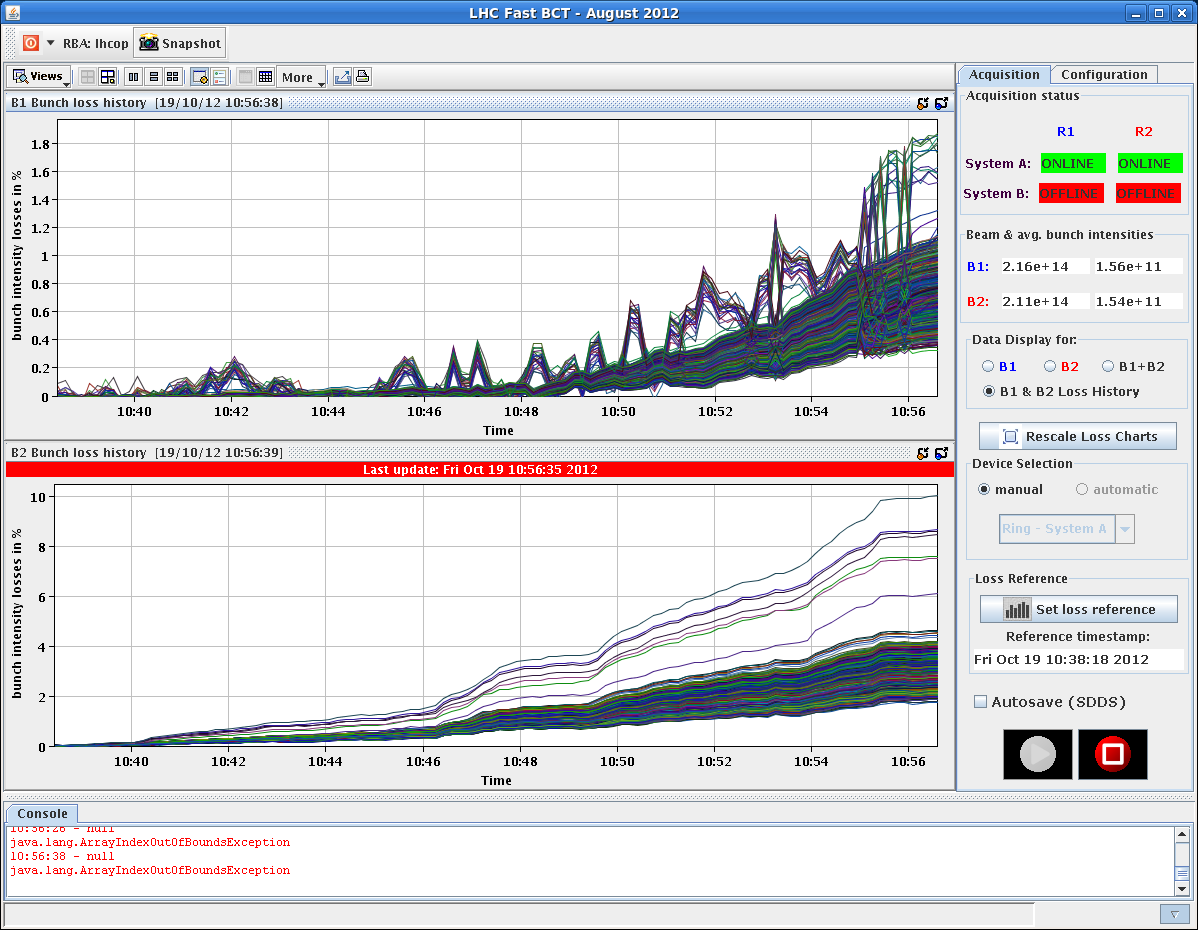 Friday Morning / Late
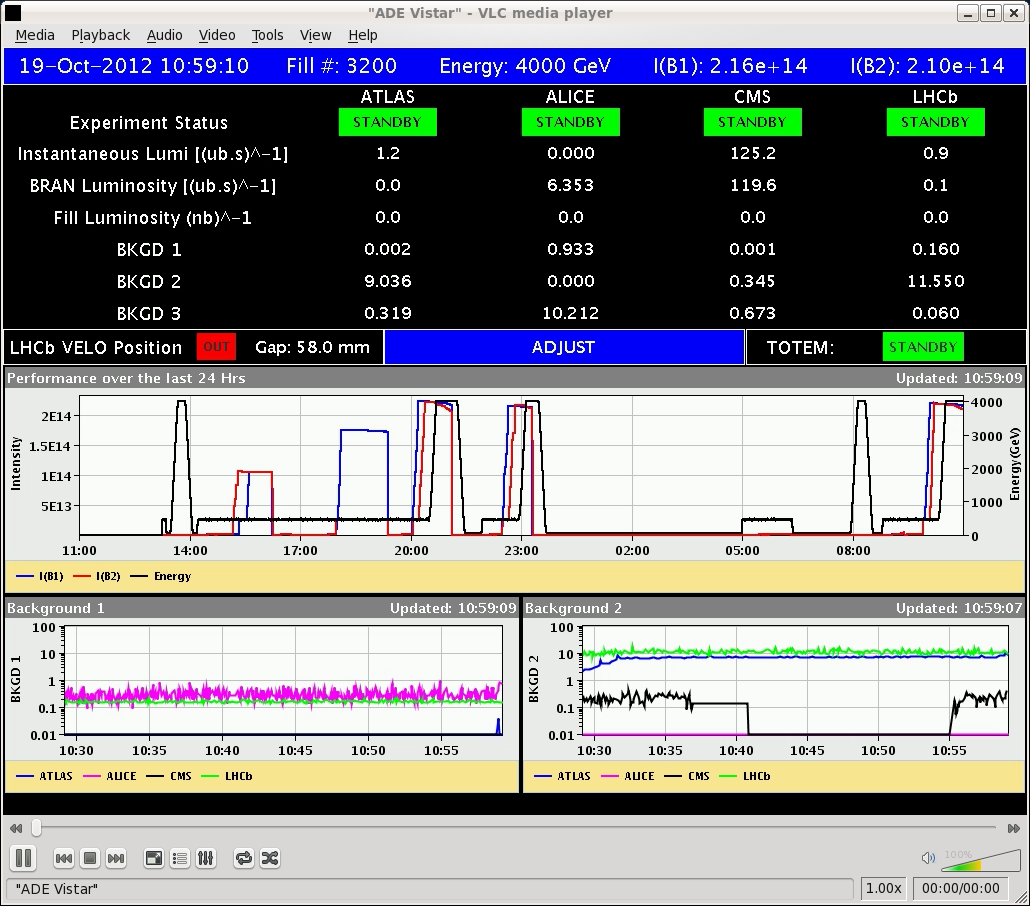 and the initial luminosity 
neither (orbit problem !)
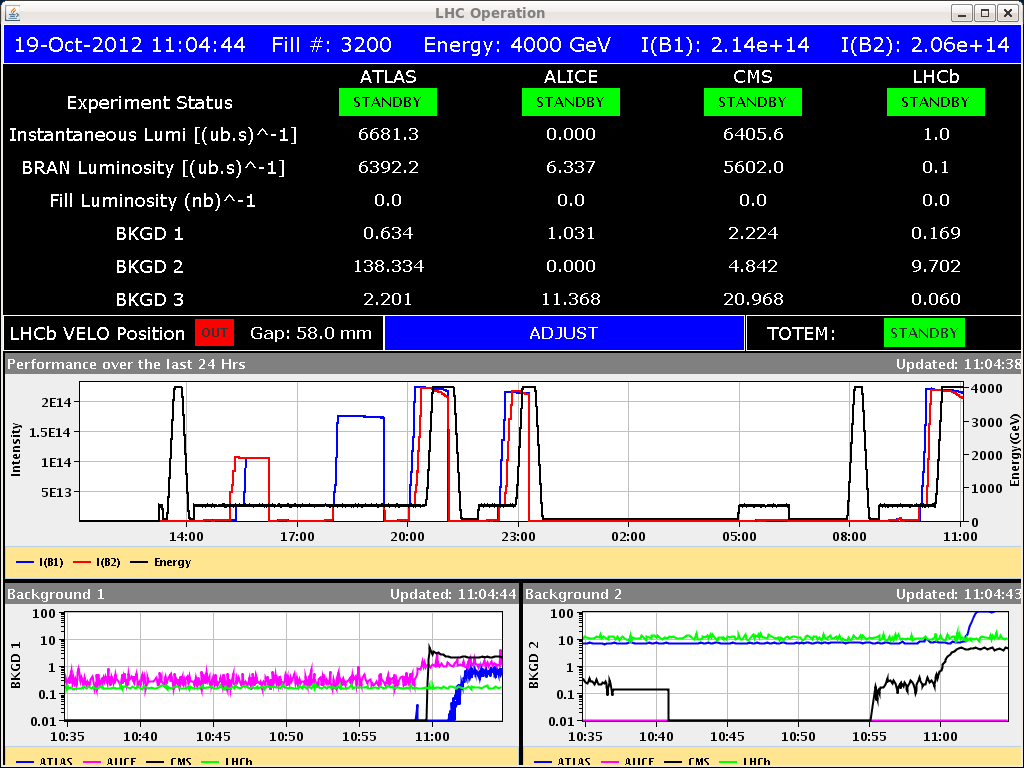 11:10h  stable beams
                    
    
18:20h  CMS cooling problem 
	(“water mixer” not ok)
	-> solenoid ramped down,
	detector off 


19:20h  ATLAS: gas leak in muon system,
	urgent access required
Friday Late
19:30h  beam dump and access for 
             ATLAS & ALICE



23:00h  LHC closed, cycled & ready for injection 
	
	Emittances (144 bunches)
		B1H = 1.54     B1V = 1.45
		B2H = 1.43     B2V = 1.48 

	
                 nice narrow intensity distribution
		Np=1.6 e11
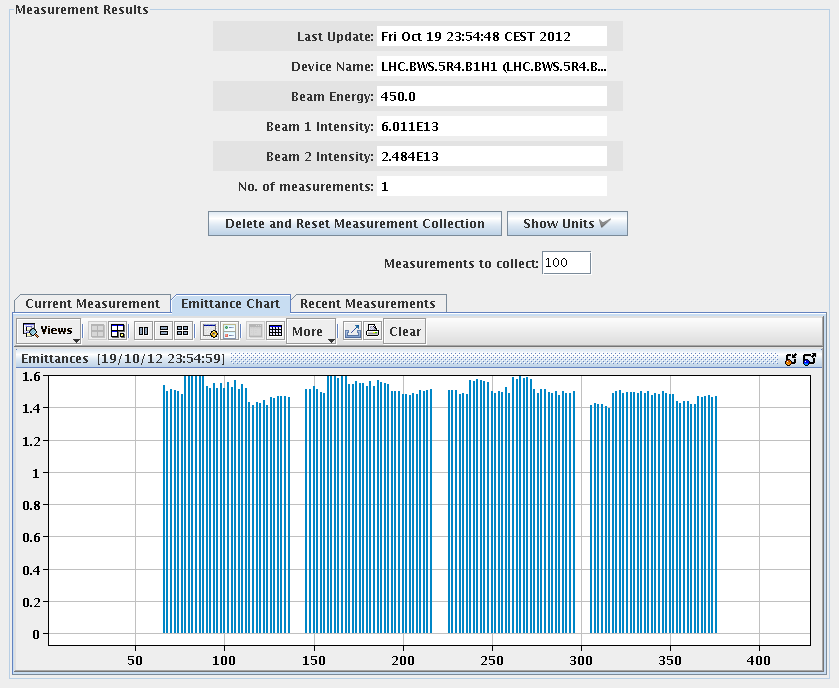 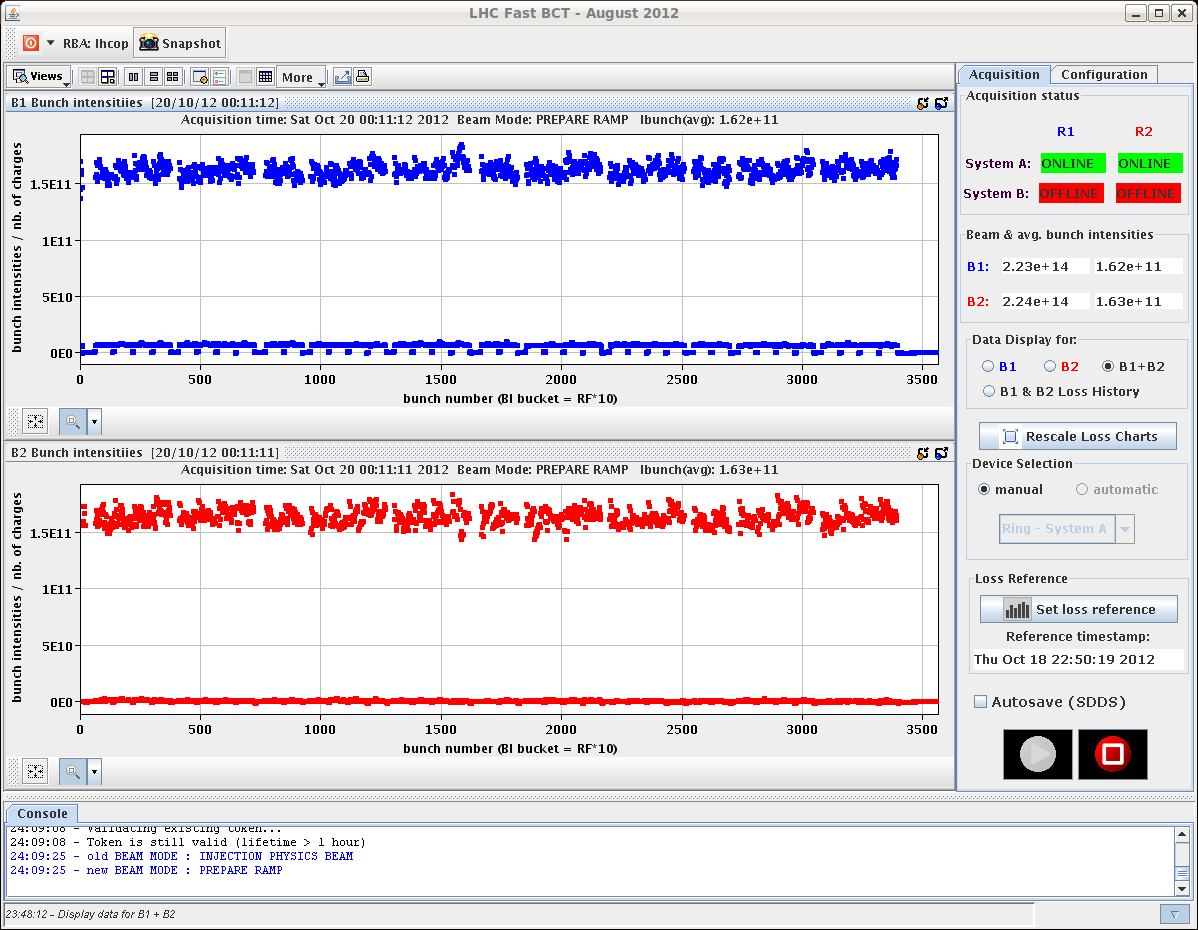 Friday Night
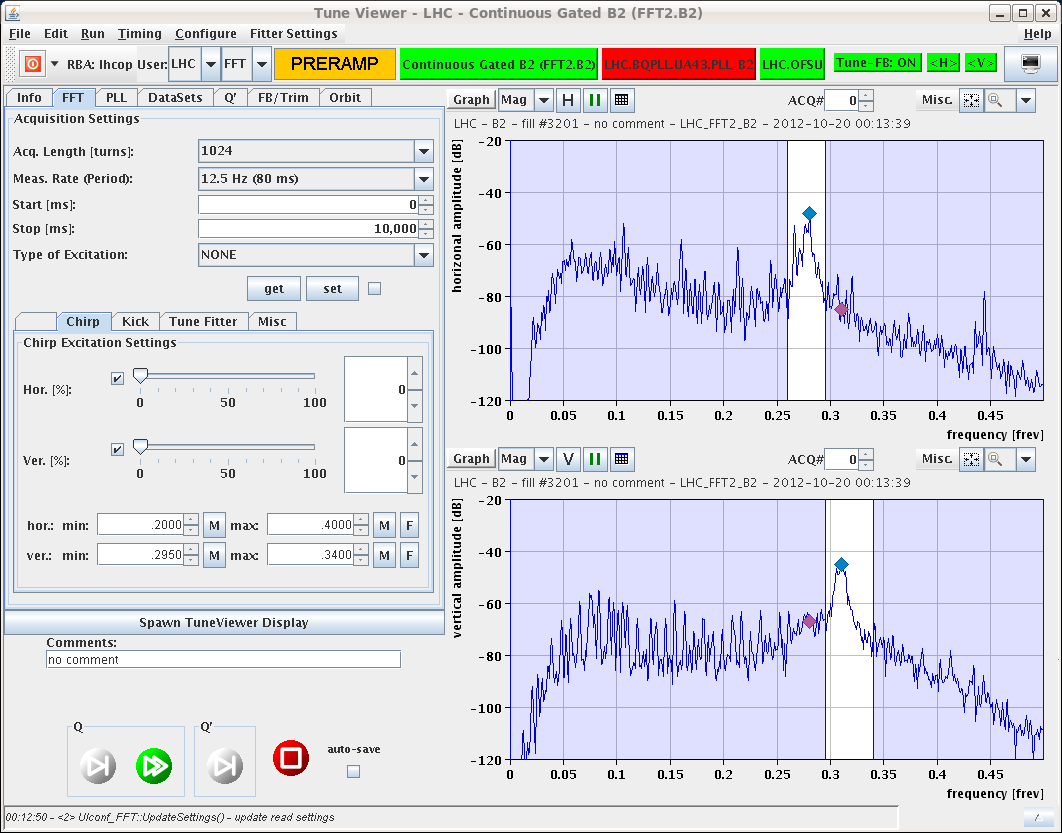 00:00h  ramp ... with clean tune signals





00:50h  squeeze & adjust 
	... and nice low losses
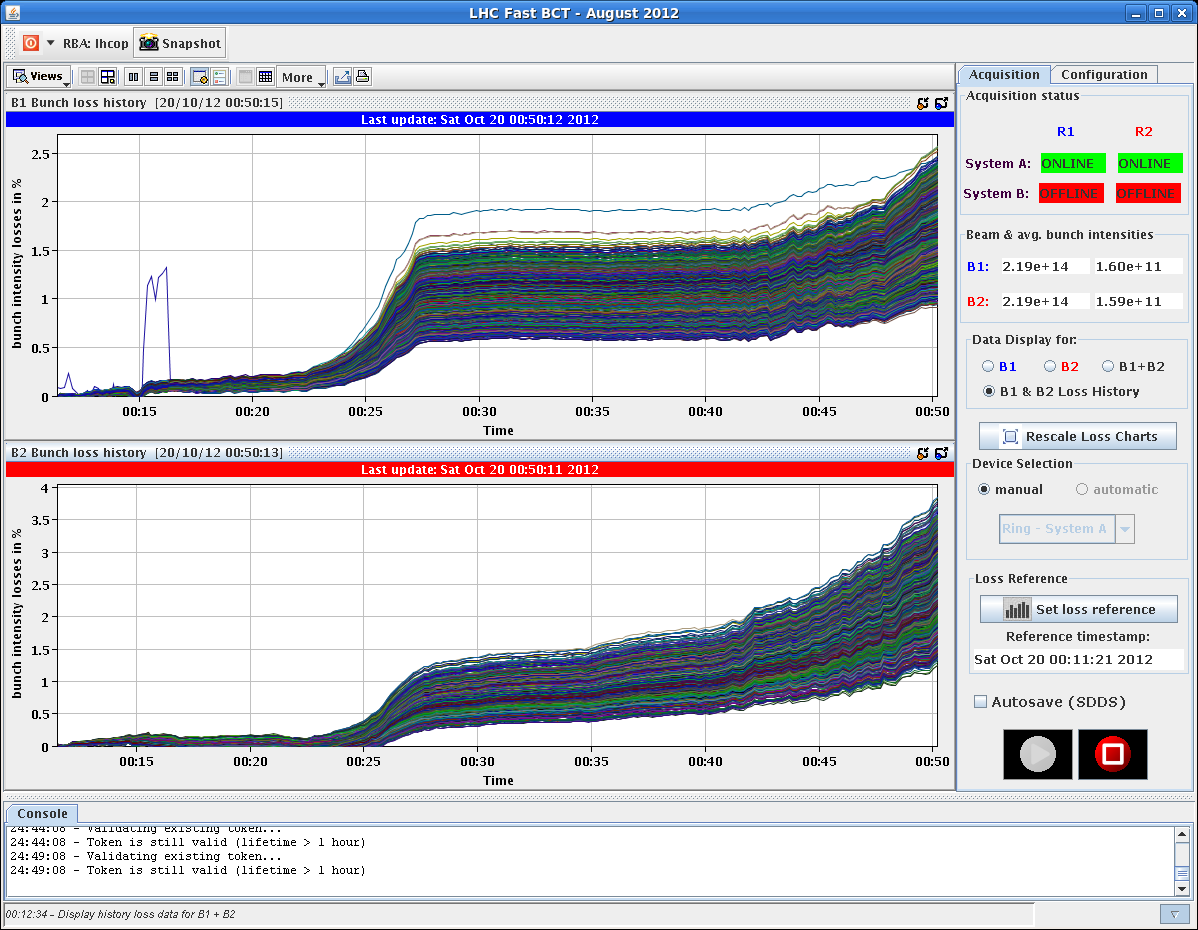 2 %
3 %
Friday Night
00:50h  stable beams ... with good lumi ( 3 out of 4 aint bad !!)










		     small remark: ALICE Lumi L = 4...5
	 	     indicates better (long) beam quality
		    (PS beam settings with lower satellite
		     population)
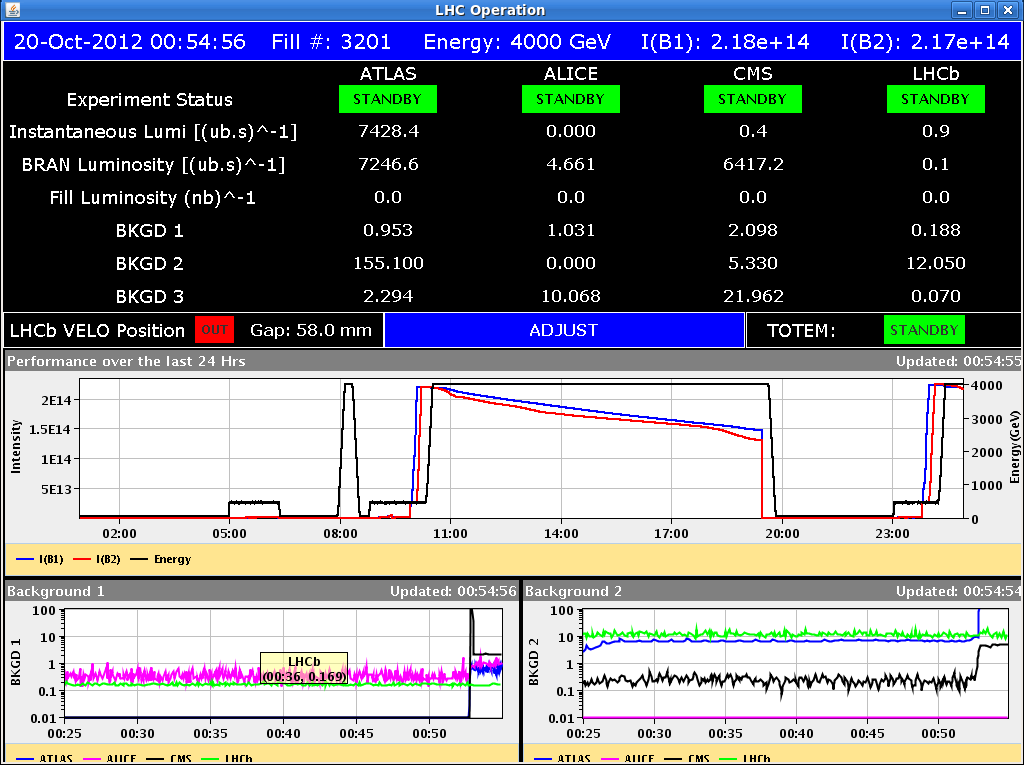 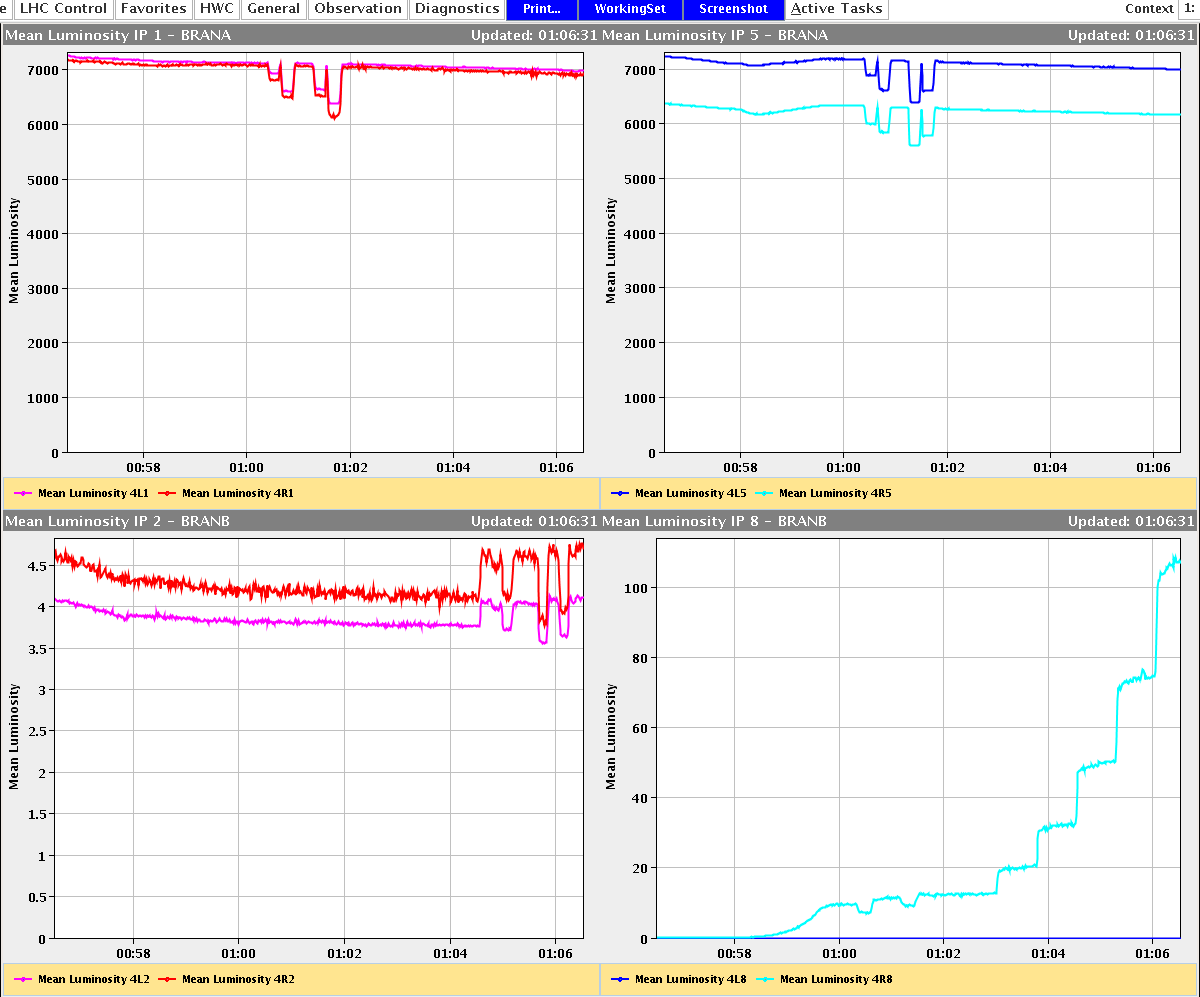 Pending operational development
Batch-by-batch longitudinal blowup at injection.
Gated tune measurement with reduced damper gain on first 6 bunches







Shorter bunches at injection with adiabatic voltage increase after filling 
Fill(s) with shorter bunch length (impedance, heating…). Strategy to be defined. Ideally down to 1 ns.
RF-Tuner Optimisation
✔
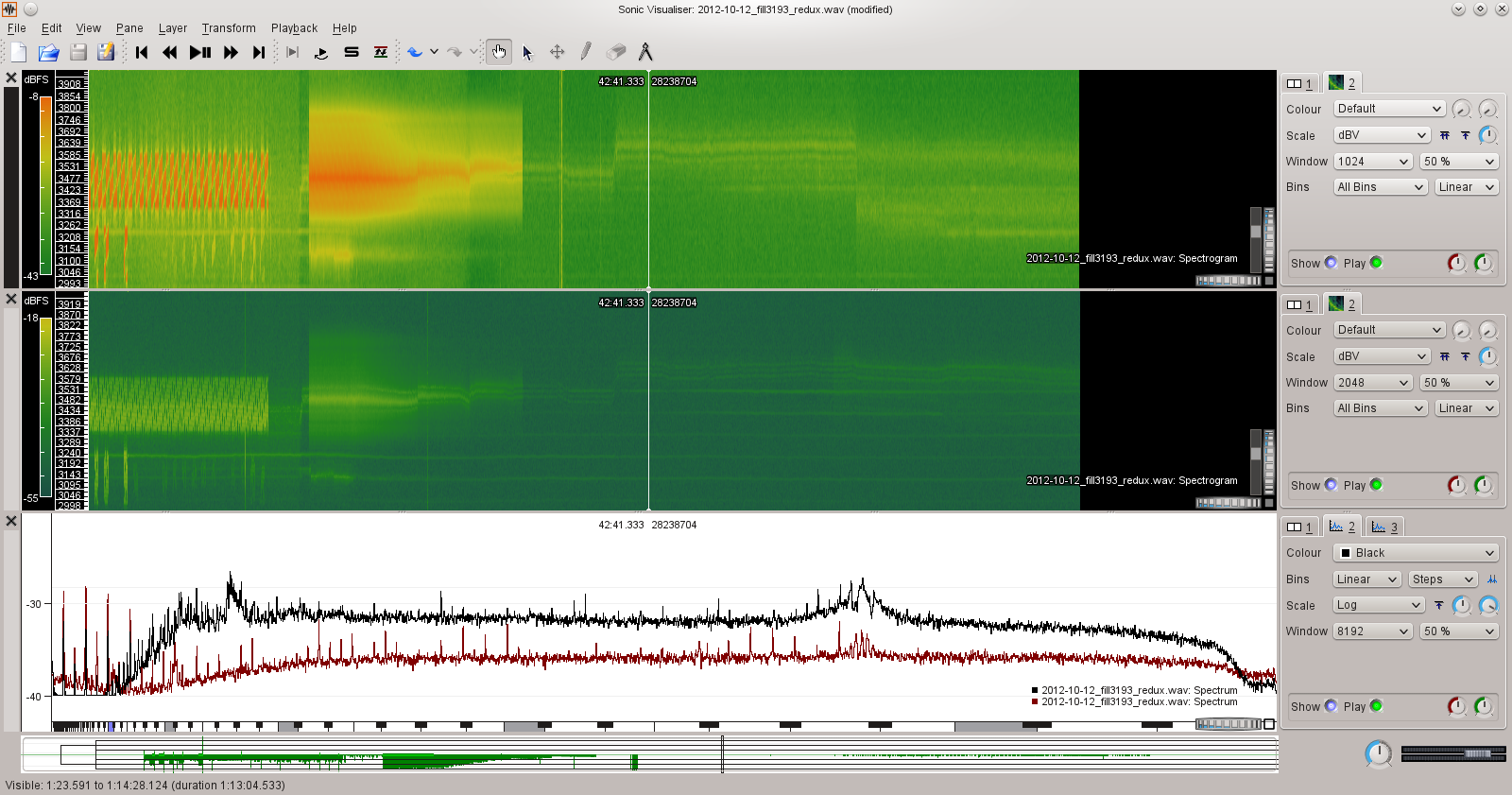 1374 bunch average
6 bunch reduced adt
✔
Friday Night
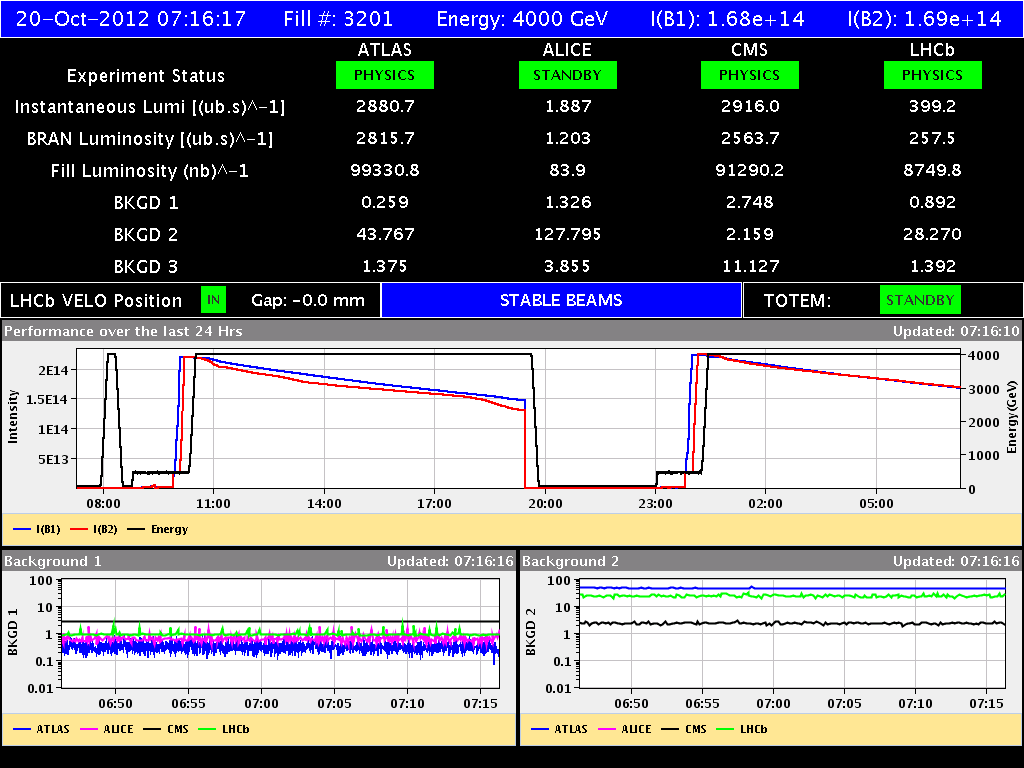 world FIP repeater change
access ATLAS / ALICE